Title
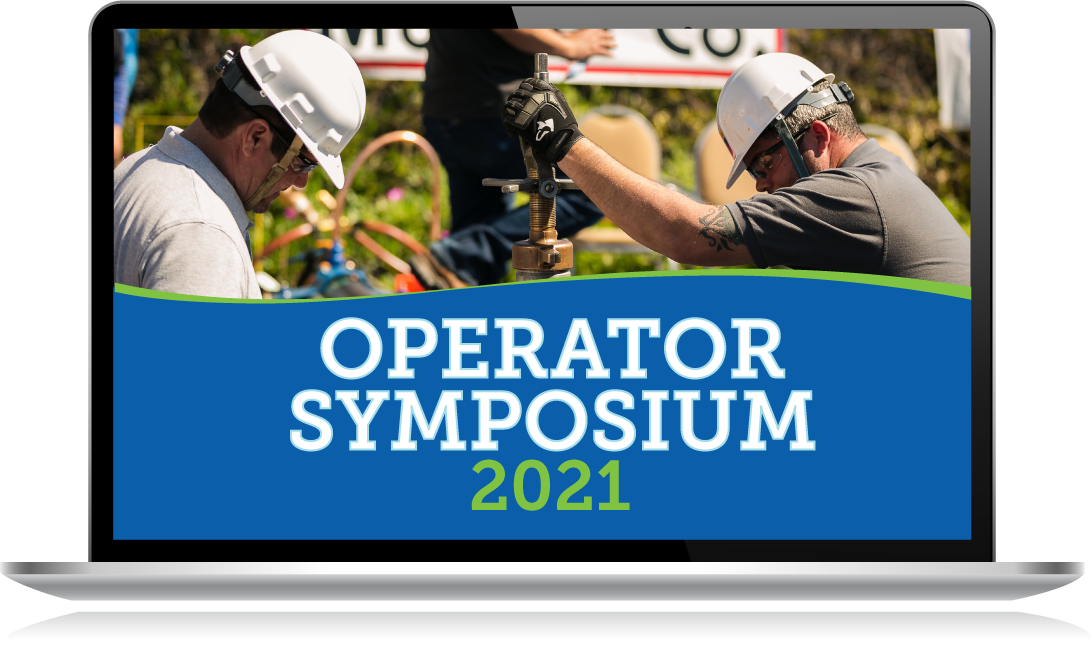 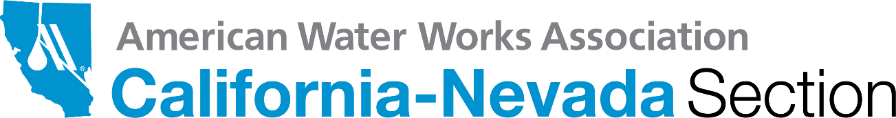 March 23-24, 2021
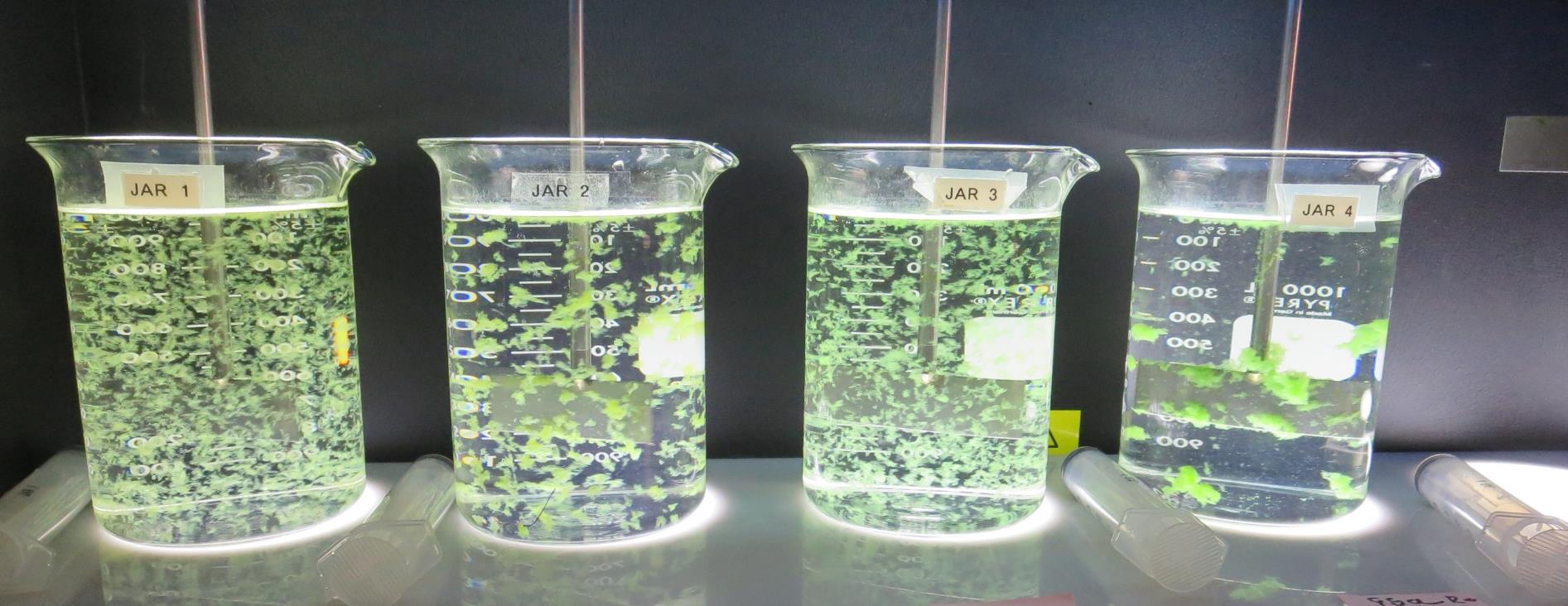 JAR TESTING MADE EASY CA-NV AWWA OPERATOR SYMPOSIUM
by Guy Schott, P.E.
March 24, 2021
Presentation Overview
Topics
Jar Testing – Application, Research & Assistance
Jar Testing Equipment/Tools
Filterability, UVT/UVA & Settleability Analysis
Jar Test Protocol
Laboratory Charged Analyzer (LCA)
Case Studies
Coagulant Overdosing
Coagulant Under Dosing
Performance with/without Acid
With/without Pre-Oxidation (Ozone/NaOCl/KMnO4)
Pre-cursor Reduction Optimization (TTHM/HAA5)
Filtrate Chlorine Decay Rate
Settleability - don’t use as the sole source of data to determine optimum coagulant/dose
Why? 
No supporting data on floc strength and filterability
No supporting data on indirect DOC reduction (UVA surrogate)
Not all treatment plants have settling
Likely Outcome - underdosing coagulant and DBP issues 
Settleability only provides data on floc size and settling performance as it relates to flocculation duration
Jar Testing – What’s Important
Timely, Efficient & Straightforward  - (don’t make is complicated)
      Completed within 1 hour (prep, testing and analysis)
One set of procedures, methods and analysis that can be applied to most treatment plants
Results that clearly depict which Coagulant(s) and dose that provides optimum
Filterability (NTU, floc strength)
Indirect dissolved organic carbon reduction (UVT/UVA suragate)
Settleability (NTU)
Confidence in your jar testing data that is transferable to plant operations
New Jar Testing Procedures & Analysis Application/Research/Assistance (2018-2021)
16 Counties (California)
45 Public Surface Water Treatment Plants
Plant Size from 30 gpm – 50 MGD
>2,000 Jars
Training
Applied Jar Test Procedures, Methods & Analysis for Various Treatment Plants
Lab
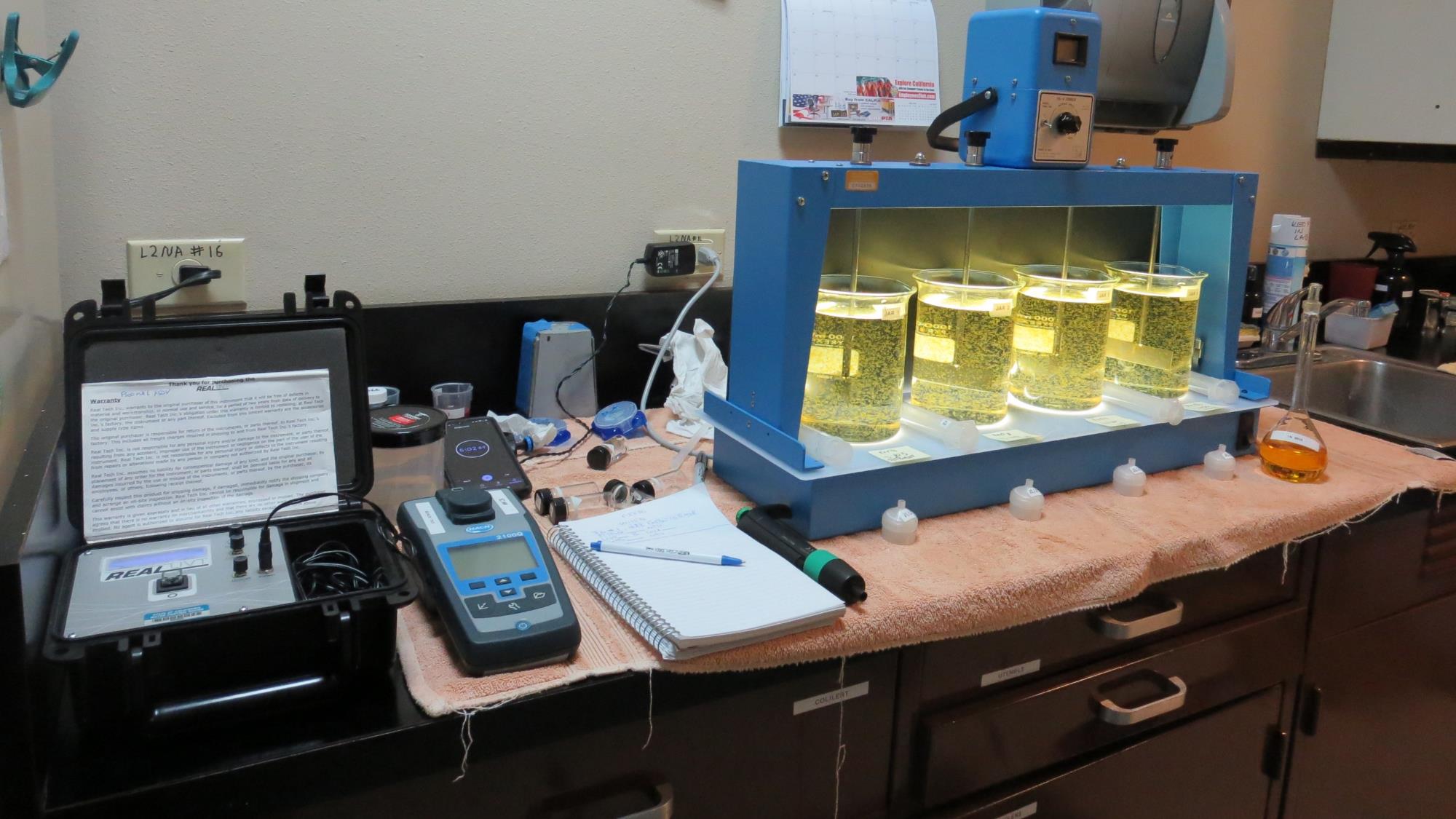 Filterability Analysis - New
Developed technique and analysis for predicting full-scale media filtration
Material Requires:
30 mL Syringe w/Luer-Lock Tip
Filter holder
1.2 um absolute Isopore membrane filter
Samples collected at end of flocculation period to assess floc strength
Filtration and Analysis: 4 minutes per Jar to complete and record
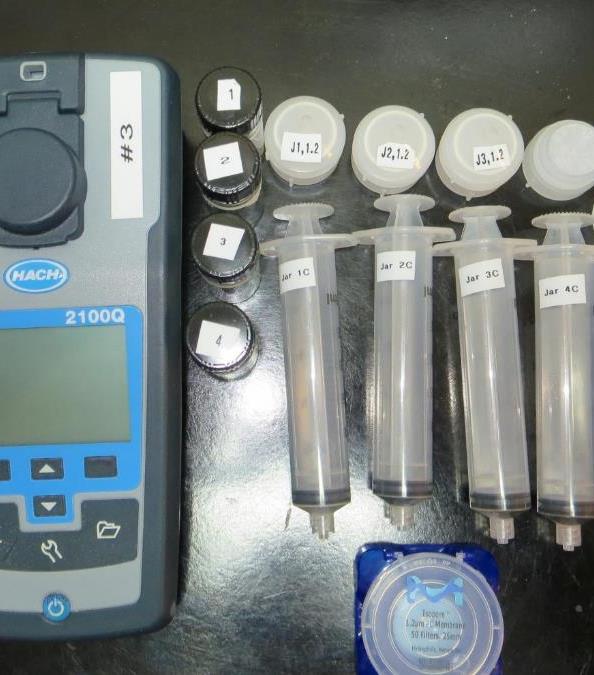 Filterability Sensitivity Performance – Plant ID: COB (4 min/Jar)
Filterability Sensitivity Performance –Plant ID: HRCSD (4 min/Jar)
UVT/UVA Instrument, pathlength 10 or 40 mm
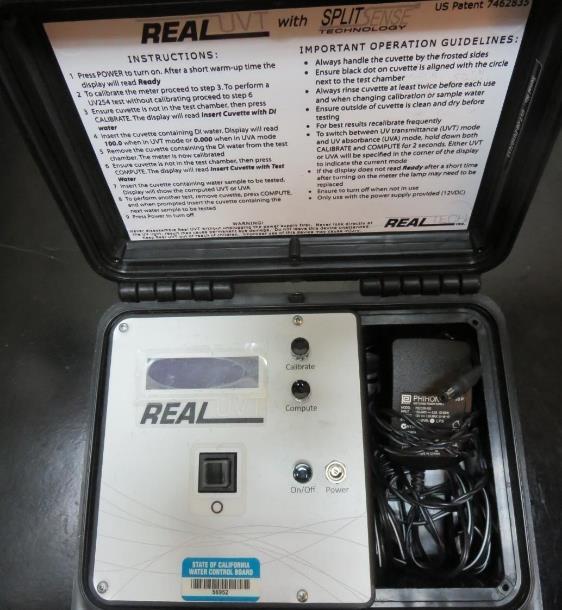 UV transmittance (UVT) is a measurement of the amount of ultraviolet light (254 nm) that passes through a water sample compared to the amount of light that passes through a pure water sample. The measurement is expressed as % UVT.
%UVT = 10(-UVA) x 100%
UV absorbance (UVA) is calculated as a relative measure of the amount of light absorbed by a water sample compared with the amount of light absorbed by a pure water sample.  
UVA = -log(%UVT/100)
UV-Absorption Analysis
Surrogate for predicting indirect DOC reduction
Compares different jar testing coagulants and doses for best indirect DOC reduction
Systems with DPB issues, UVA measures are critical for determining optimum coagulant and dose
UVA measurements:
Source (0.4 um Isopore filter)
Filtrate water from each tested jar (1.2 um Isopore filter)
UVA Analysis: 1 minutes per Jar to complete and record
Chart – Indirect DOC Reduction
Settleability Analysis
Analysis conducted for plants with settling
Relative performance measurements between each jar based on coagulant type, dose and flocculation duration
Samples collected 25 minutes from the end of the flocculation period
Settleability Analysis: 1 minutes per Jar to sample, complete and record
Jar Testing Procedures and Analysis
Jar Testing for a Four-Jar Mixer
35 minutes to complete jar testing and analysis
5 ½ minutes of jar testing (20-30 sec, 200 RPM; 5 min, 20-30 RPM)
5-minute wait before 25 mL of water is drawn from each jar
20 minutes Analysis:	
Filtrate Turbidity
Filtrate %UVT/UVA
%UVA Reduction (source to treated, calc.)
4 minutes: Settled Water sampled from each jar and turbidity measurements
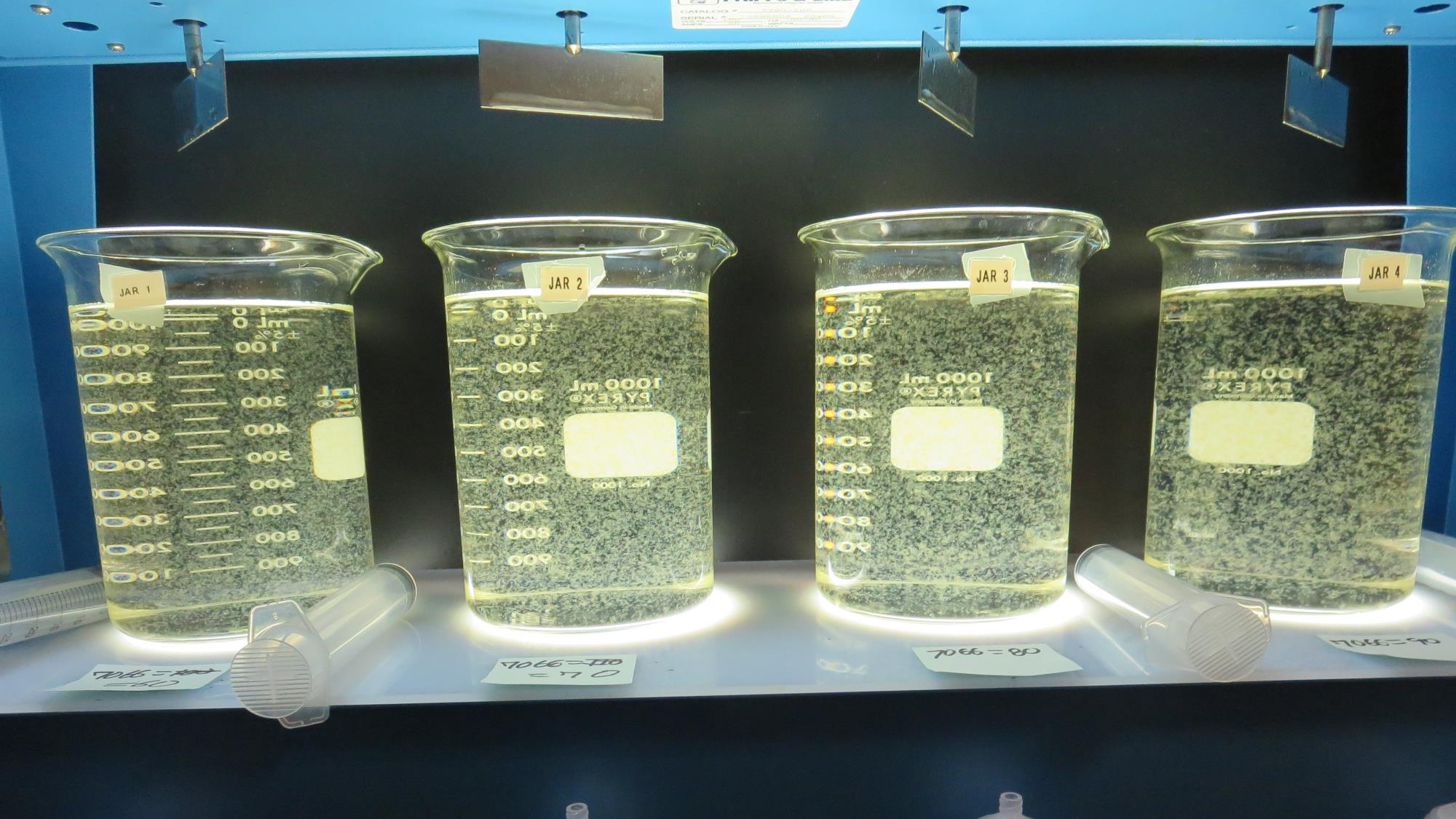 Jars 1-4:  End of 5-minute flocculation (30 RPM) duration
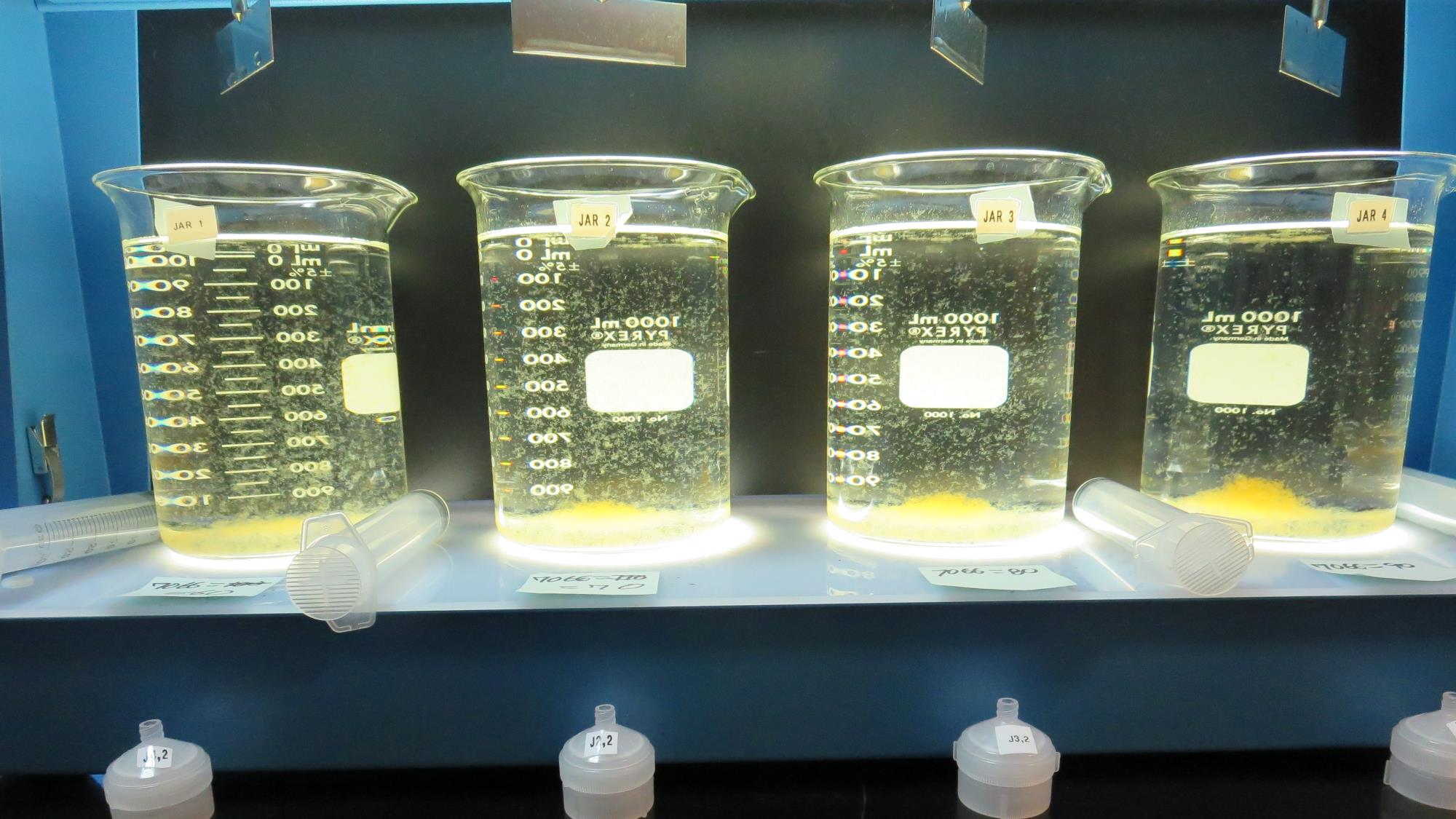 Jars 1-4: After 5 min of settling, 25 mL is syringed for filterability and %UVT/UVA.
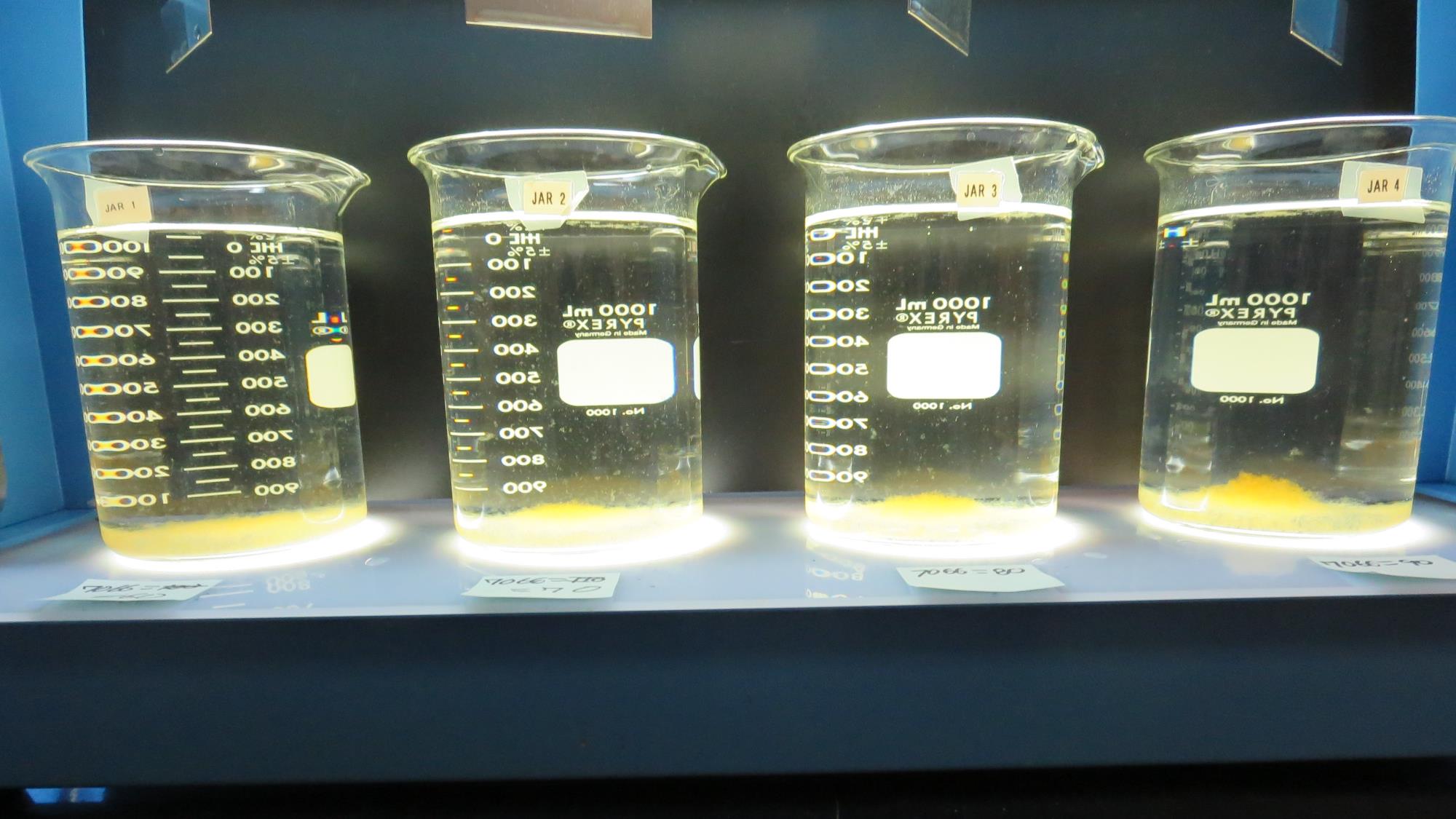 60 mg/L coagulant
Filtrate 0.18 NTU
UVT: 91.4%
UVA: 0.039/cm
UVA Reduction: 75.9%
Settled: 0.84 NTU
90 mg/L coagulant
Filtrate 0.06 NTU
UVT: 94.7%
UVA: 0.024/cm
UVA Reduction: 87.7%
Settled: 0.37 NTU
80 mg/L coagulant
Filtrate 0.07 NTU
UVT: 94.1%
UVA: 0.026/cm
UVA Reduction: 84.0%
Settled: 0.32 NTU
70 mg/L coagulant
Filtrate 0.14 NTU
UVT: 92.9%
UVA: 0.032/cm
UVA Reduction: 80.2%
Settled: 0.42 NTU
Jars 1-4: After 25-minutes of settling, settled water turbidity is taken.
Filterability (25 mL syringed)
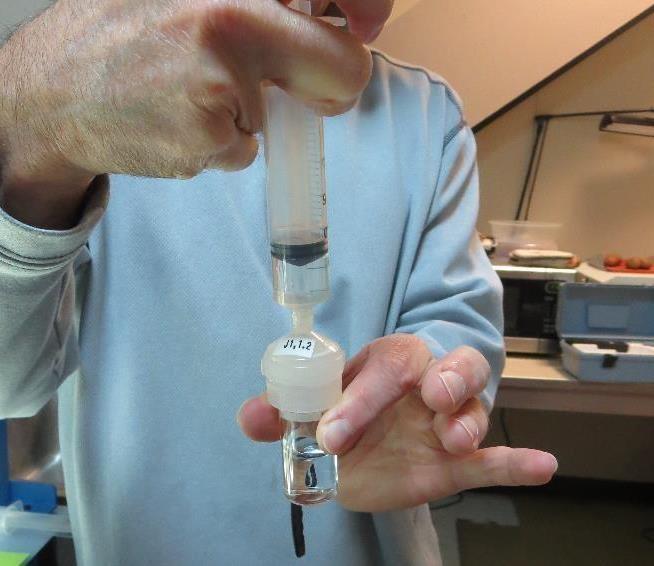 Filterability and UVT/UVA Analysis
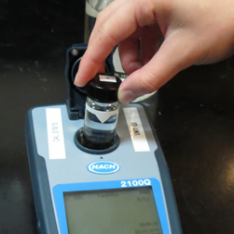 Flocculated water is pushed through a 1.2 um absolute Isopore membrane (drip-rate) and measured for turbidity.

Water from cuvette is transferred to UVT/UVA cuvette for measurements.
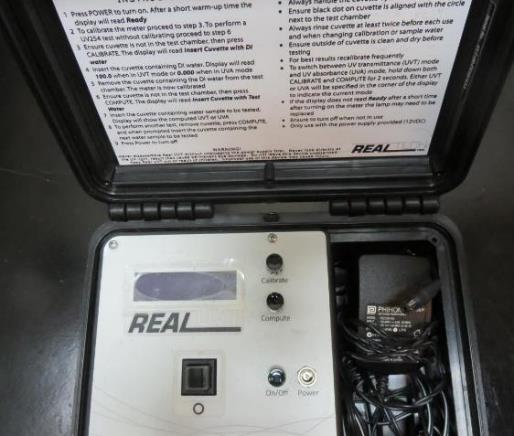 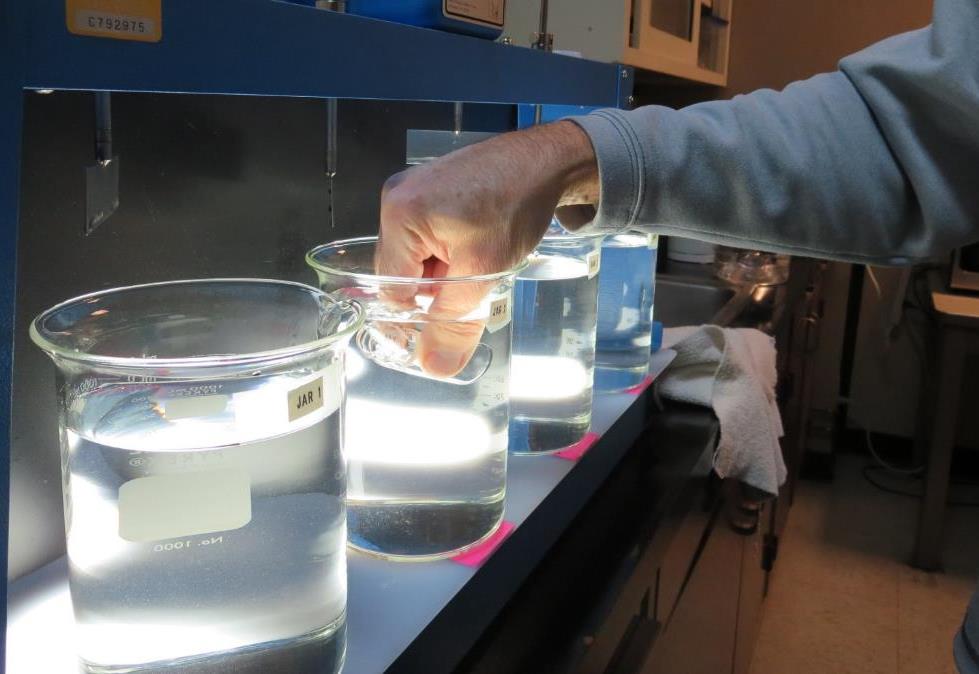 Settleability Test
Jar Test - Flash and Flocculation RPM & Durations
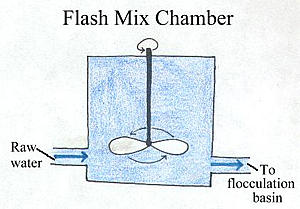 Impact of Flash Mixing – Jar Testing
Inadequate flash mixing can 
negatively impact settleability performance
May affect filterability in some cases (site specific) 
No affect on indirect DOC reduction 
Jar testing:  20-30 seconds (200 RPM) is adequate for dispersing coagulant
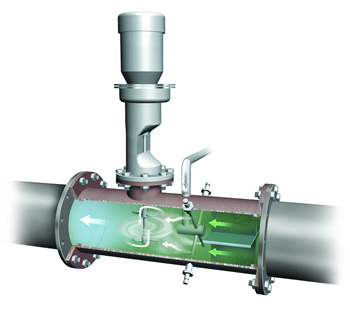 Flash Mix Duration (0 – 60 seconds)
Impact of Flocculation Duration
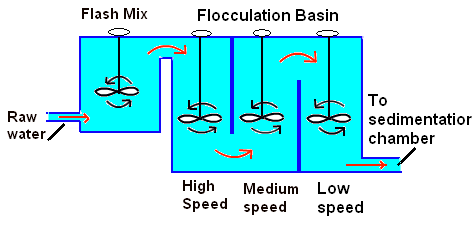 Flocculation duration only impacts settleability performance
Filterability and Indirect DOC reduction are not affected by flocculation duration
Jar testing:  5 minutes (20 - 30 RPM) is adequate for floc formation
Variable Flocculation Duration (3 – 40 minutes)
Seasonal Shift in Primary Source Water
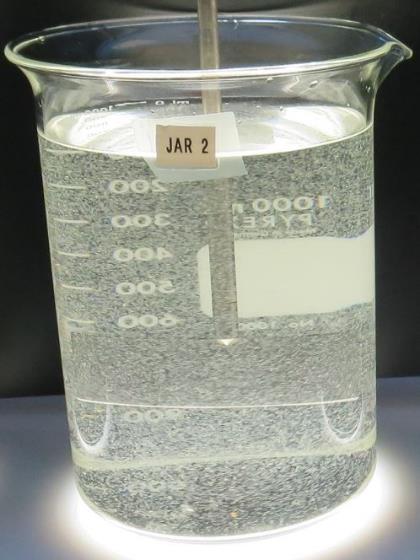 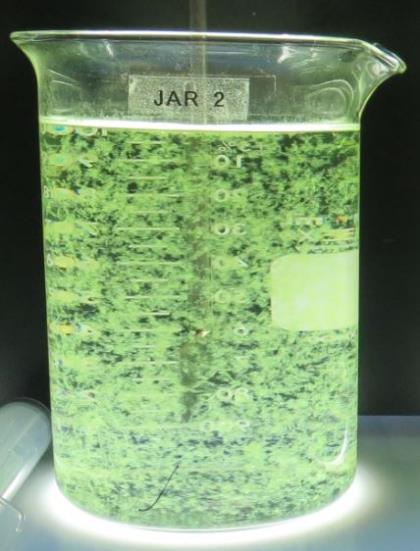 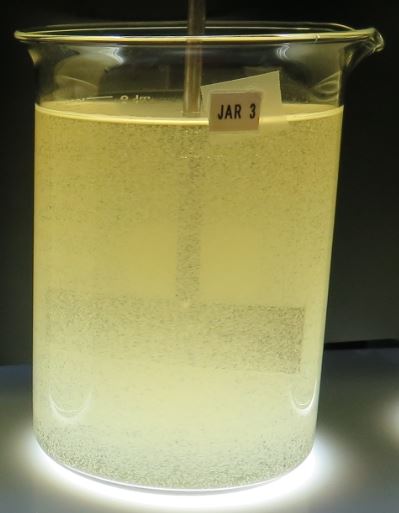 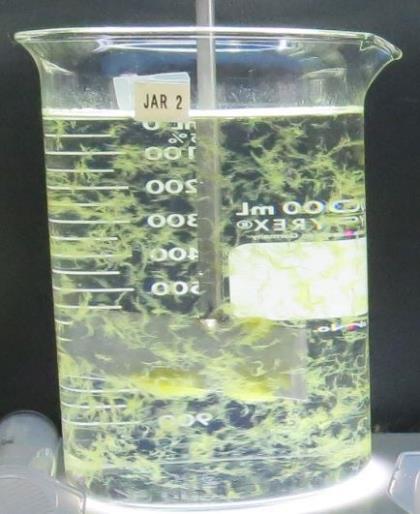 Algal Bloom
(Microcystin)
Uneventful
Rain 
Event
Algal Bloom (Lyngbya)
Laboratory Charge Analyzer
Used to determine coagulant demand of a source water entering the treatment plant.
1 Liter of source water
Automatic titrates coagulant to charge neutralization
Tool used for determining starting coagulant dose range for jar testing
Table of LCA coagulant vs. Jar Test Coagulant
Jar Test Cases
Coagulant Overdosing
Coagulant Under Dosing
With/without Pre-Oxidation (NaOCl/Ozone/KMnO4)
With/without Acid
Pre-cursor Reduction Optimization (TTHM/HAA5)
Filtrate Chlorine Decay Rate
Case 1.  Coagulant Overdosing – Storm Event
Source turbidity:  126 NTU, storm event
50% of plant off-line for filter media change out
Plant settled water turbidity > 11 NTU
Filter backwashing once per hour
Plant filtrate turbidity: 0.27 NTU
Operator overwhelmed/not enough sleep
Operator doubles coagulant dose:  110 mg/L
Case 1.  Jar Test Results vs Plant (coagulant overdosing, 110 mg/L)
Case 1. Jar Test Results versus Adjusted Plant Coagulant Dose
Jar Test Results
Coagulant Dose: 75 mg/L
Filtrate: 0.05 NTU
Settled: 2.8 NTU
Plant Results
Coagulant Dose: 75 mg/L
Filtrate: 0.05 NTU
Settled: 2.0 NTU
Filter Run time (increased from 1 to 6 hrs.)
Case 2.  Coagulant Under dosing
Source turbidity:  7.8 NTU
Plant settled water turbidity ~ 1 NTU
Plant filtrate turbidity: 0.09 NTU
Has aeration for TTHMs reduction
%TOC Reduction not being met 
Plant dose (Coag 1 = 3.4 mg/L, Coag 2 = 3.0 mg/L)
Case 2.  Jar Test Results versus Plant (coagulant under dosing, 3.4/3 mg/L)
Case 3. Pre-Oxidation
Ozone – Chlorine – KMnO4

Improve coagulation process
Improve  settleability
Improve filtrate turbidity
Improve indirect DOC reduction
Longer filter runs
Reduce sludge production
Case 3.1.  Pre-Oxidation – with & without Ozone
Case 3.2.  Pre-Oxidation – with & without KMnO4Same Source – Constant dose/compares two coagulants
Note on Chlorine Pre-Oxidation
Generally:  
For a given coagulant dose, there will be an increase in %UVT or decrease in UVA when chlorine is added.  It is believed that some of the DOC is converted to disinfection by-products giving a false indication of improved DOC reduction via coagulation.
%UVA Reduction via Source Water Pre-Chlorination
Case 4: Conventional Treatment with Pressure Driven Membrane Filtration
Goals:
Optimize indirect DOC reduction (UVA surrogate)
Optimize solids loading to membrane filters (settleability)

pH adjustment via acid addition to optimize the coagulation process.
Case 4.  Performance – with/without AcidSource pH: 8.92, Alk: 158 mg/L CaCO3
Case 5. Out of Compliance with TTHMs/HAA5s
Jar tested source water over a 12-month period (12 coagulants)
Compare coagulants/doses to filterability and %UVT/UVA
Selected best performing coagulant
Conducted side-by-side study (Treatment Trains 1 & 2)
Compare Filtrate turbidity and %UVT/UVA
Spike filtrate samples with 2.0 mg/L NaOCl
 Held for 7-days
Tested TTHMs/HAA5s
Case 5. Trains 1 and 2, On-site Study – *Results 1-liter filtrate samples were taken from each treatment train and spiked with 2.0 mg/L NaOCl and held for 7-days, TTHMs/HAA5s analyzed.
Case: 6 Jar Test – Filtrate Water Spiked with 2.2 mg/L NaOClPlant Coagulant Dose vs. Optimum Dose and Coagulant
Jar Testing Made Easy – Recap
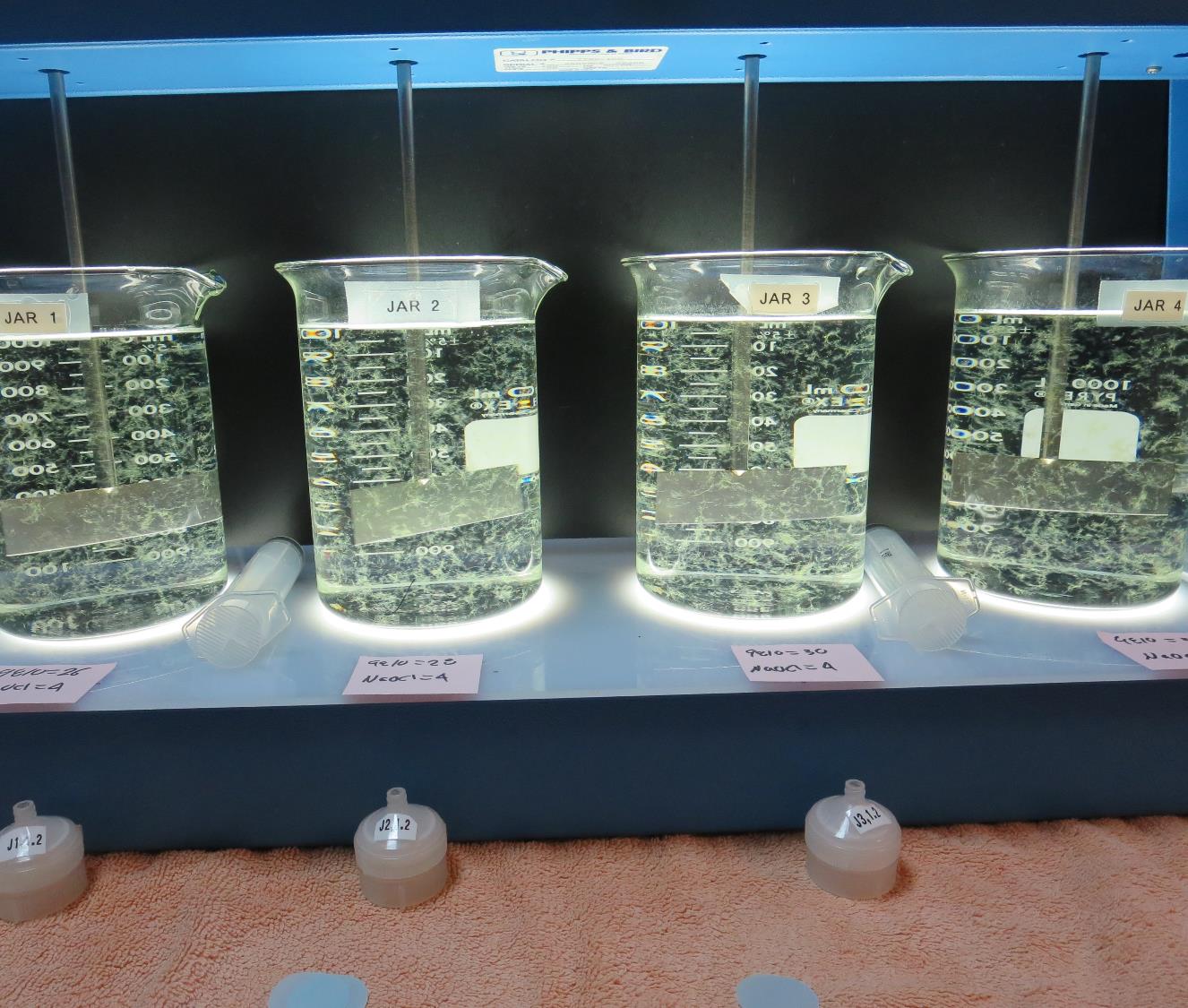 Practice – Practice – Practice  (minimum of 100 hours of practice)
Jar testing should be performed regularly during non-water quality events to develop and maintain the necessary skills and confidence to be able to confront real water quality changes. 
Initial skill and confidence building will require several hours (~100 hours) of jar testing and practice.
Thank you for attending!Contact and Links
Guy Schott, P.E.
State Water Resources Control Board
Division of Drinking Water
Santa Rosa, CA

Go to Jar Test Results/Procedures for tools to download
www.waterboards.ca.gov/drinking_water/programs/districts/mendocino_district.html
Email: Guy Schott - Guy.Schott@waterboards.ca.gov
Office Number: 707-576-2732
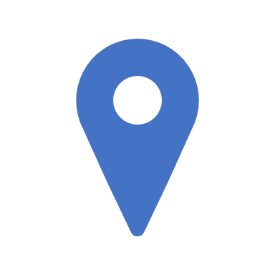